Essex Resident Survey 2023: Caring responsibilities
Research and Citizen Insight | Policy Unit
November 2023
Purpose
Since 2006, Essex County Council (ECC) has conducted surveys of its residents to track outcomes and gather insight. 

The Essex Resident Survey is our biggest survey exercise and aims to generate insights:

on residents’ aspirations, views and values – helping to shape strategy, inform key ECC delivery programmes and our engagement with residents;

generate insights to inform specific decisions on service transformation and resource prioritisation; and

that help better understand the views of residents on key issues, informing the work that Essex County Council and its partners do to help improve life in Essex.

These slides provide key findings from the 2023 Essex Resident Survey related to caring responsibilities
About the survey
The 2023 Resident Survey is a sample survey designed to:
be representative of the Essex adult population; 
provide insight on specific groups and cohorts; and 
draw conclusions at the district level.

The survey was delivered in partnership with Opinion Research Services (ORS) and conducted in line with Market Research Society standards.
Fieldwork took place during March - May 2023. 31,800 households received a invite to participate in the survey, which could be completed online or via a paper questionnaire. A total of 6,576 residents aged 18+ responded to the 2023 survey.
This provides a robust sample size which enables reliable analysis of the data by area and by population sub-groups.
Survey themes
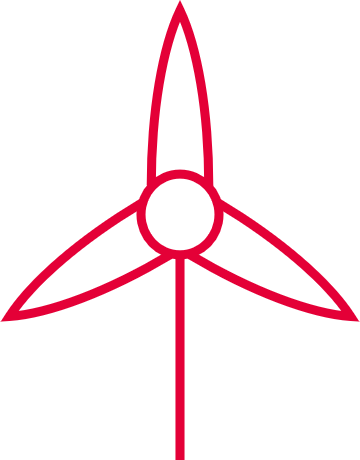 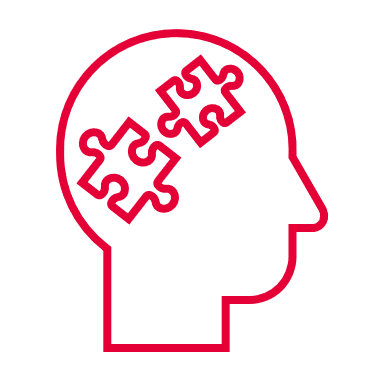 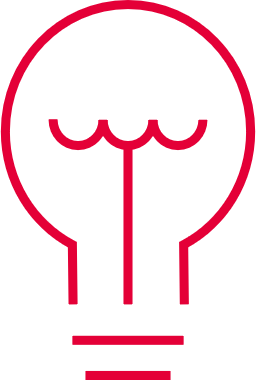 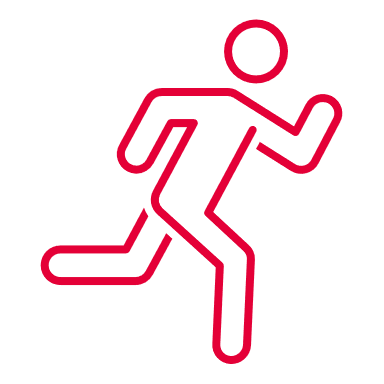 Physical activity
Wellbeing
Perceptions of ECC
Climate change
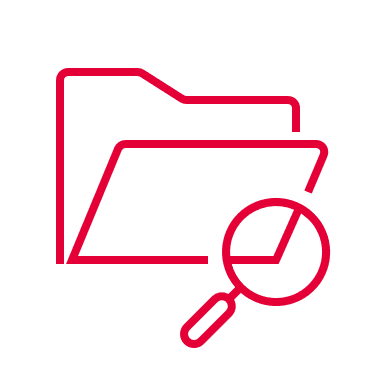 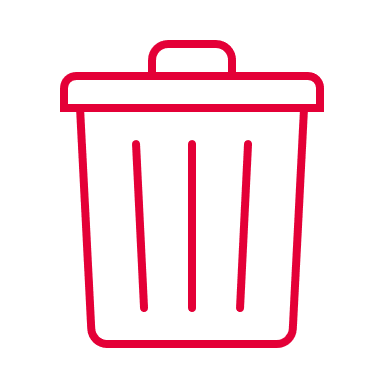 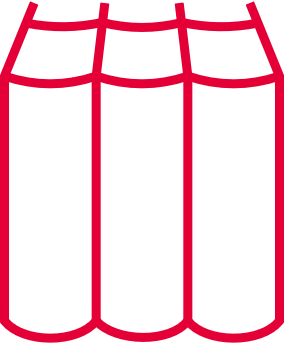 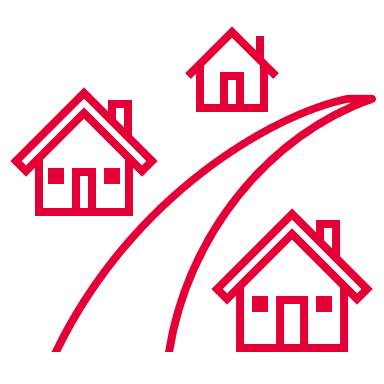 Helping out (volunteering)
Attitudes towards data sharing
Local area
Food waste
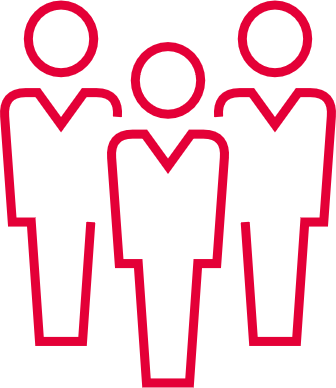 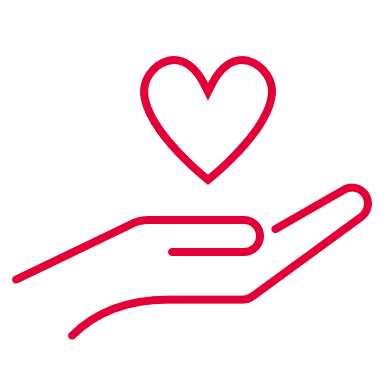 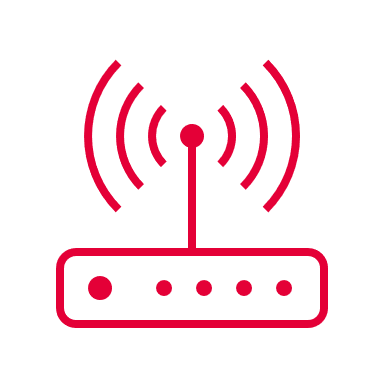 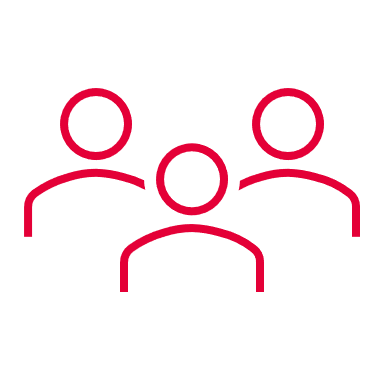 About people and their household
Caring responsibilities
Internet usage
Local public services
Survey analysis
The survey has been designed to ensure that all the themes and questions can be examined by:
Reporting conventions
Percentages displayed on charts may not always add up to 100% due to rounding 
Statistically significant results are displayed throughout the report for key geographies and sub-groups. Unless otherwise specified, these are calculated against the Essex total at the 95% confidence level, with significantly higher results (versus the total) displayed using green boxes/upward arrows and significantly lower results displayed using red boxes/downward arrows.
Sub-group differences are shown for levelling up priority places. It should be noted that these include just the core areas shown within the annex (i.e. not including rural Braintree). Levelling up priority places have been identified within the data based on the geographies used by ECC’s Community Challenge Fund.
Sub-group differences are also shown based on an area’s ranking on the Index of Multiple Deprivation (IMD) 2019. These are shown within the report as quintiles 1-5, where:
Quintile 1 includes areas ranked within the 20% most deprived nationally on the IMD
Quintile 5 includes areas ranked within the 20% least deprived nationally on the IMD
A focus on carers
Caring responsibilities
Questionnaire coverage
The Resident Survey 2023 included one question to help explore the provision of care and support because of long-term physical or mental health conditions or illnesses, or problems related to old age. This question was also asked in 2022 to allow for year-on-year comparisons.
Produced by Essex County Council Policy Unit
November 2023
|   8
What care and support is being provided by Essex residents?
Caring responsibilities
48% of Essex residents are classified as having ‘any active help / caring responsibilities’ - 8% of which have personal caring responsibilities…
Do you do any of the things listed below for family members, friends, neighbours, or others because they have long-term physical or mental health conditions or illnesses, or problems related to old age? [PROMPTED QUESTION]
48% provide support with any of these
(classified as having ‘any active help / caring responsibilities’)
8% provide personal care and/or support with home mobility (classified as having ‘personal caring responsibilities’)
Only 15% do this without also providing wider caring support
Base: All (answering) (6,220).
|   10
Produced by Essex County Council Policy Unit
November 2023
Caring responsibilities
…while personal caring responsibilities remain consistent with 2022, significantly more residents state they provide ‘any active help / caring responsibilities’ in 2023. This is driven by social support and assistance, and support with paperwork/official/financial needs.
Do you do any of the things listed below for family members, friends, neighbours, or others because they have long-term physical or mental health conditions or illnesses, or problems related to old age? [PROMPTED QUESTION]
Those classified as having ‘any active help / caring responsibilities’:
2022 = 43%
2023 = 48%
Those classified as having ‘personal caring responsibilities’:
2022 = 8%
2023 = 8%
Base: All residents (answering) – 2023 (6,220) ; 2022 (5,701)
Denotes a statistically significant difference vs previous survey at the 95% confidence level
November 2023
|   11
Produced by Essex County Council Policy Unit
Which groups of residents are providing care and support?
Caring responsibilities
Residents in Harlow and Tendring cite more personal caring responsibilities vs. Essex average, as do those living in the most deprived areas (12%) and levelling up priority areas (11%).
% with any active help / caring responsibilities
% with personal caring responsibilities
Base: All (answering) (6,220)
Denotes a statistically significant difference vs the Essex total at the 95% confidence level
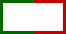 |   13
Produced by Essex County Council Policy Unit
November 2023
Caring responsibilities
Despite an equal distribution of any active help / caring responsibilities between males and females (47% vs. 48%), females are significantly more likely to hold personal caring responsibilities (9% vs. 8%). Particularly those aged 45–54.
Personal caring responsibilities
Any active help / caring responsibilities
Total: Males = 8%; Females = 9%
Total: Males = 47%; Females = 48%
Base: All (answering) (6,220), Females (3,583); Males (2,647)
NOTE: Low base sizes do not allow for analysis of 18-24 year olds by males.  Significant differences shown for males vs females
Denotes a statistically significant difference of females vs males at the 95% confidence level
|   14
Produced by Essex County Council Policy Unit
November 2023
Caring responsibilities
Since 2022, males are reporting more caring responsibilities across all age groups, but particularly the younger cohort (18-34), which has shifted from 21% ‘any caring responsibilities’ in 2022 to 46% in 2023.
Residents Survey 2023
Personal caring responsibilities
Any active help / caring responsibilities
Total: Males = 8%; Females = 9%
Total: Males = 47%; Females = 48%
Residents Survey 2022
Total: Males = 7%; Females = 10%
Total: Males = 37%; Females = 48%
Base: All (answering) (2023 - 6,220), Females (3,583); Males (2,647); (2022 – 5,701)
NOTE: Low base sizes do not allow for analysis of 18-24 year olds by males.  Significant differences shown for males vs females
|   15
Produced by Essex County Council Policy Unit
November 2023
Caring responsibilities
The table below summarises the resident groups who are more likely to have caring responsibilities. This includes those in non-working households, those struggling financially, feeling lonely and those with a long-term limiting health condition. The profile is consistent with 2022.
The % in brackets shows the % of that group who have any caring responsibilities or personal caring responsibilities
(e.g. 48% of residents in Rochford have any caring responsibilities)
Base: All with any caring responsibilities (3,821); with personal caring responsibilities (528)
|   16
Produced by Essex County Council Policy Unit
November 2023
What pressures are faced by residents providing care?
Caring responsibilities
Residents who provide personal care report lower levels of wellbeing, and higher levels of anxiety and loneliness. Providing broader care and support does not have a significant effect on these dimensions of wellbeing.
For each of these questions please give an answer on a scale of 0 to 10, where 0 is 'not at all' and 10 is 'completely’ / 3-item loneliness score (3-9)
Mean score
Lower score = positive
Higher score = positive
2022:
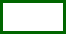 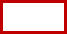 Base: All respondents (answering) (6,253 – 6,307 per measure)
Denotes a statistically significant difference vs the Essex total at the 95% confidence level
|   18
Produced by Essex County Council Policy Unit
November 2023
Caring responsibilities
Residents with personal caring responsibilities are more likely to be struggling financially (finding it very / quite difficult) vs. the Essex average, with just under half (47%) struggling financially or just about getting by…
How well would you say your household is managing financially these days? Would you say you are…
Denotes a statistically significant difference vs the Essex total at the 95% confidence level
Base: All residents (answering) excluding those answering ‘prefer not to say’ (6,102)
|   19
Produced by Essex County Council Policy Unit
November 2023
Caring responsibilities
…these financial struggles are felt across a range of different financial commitments, but significantly more so for costs such as home energy bills, food, fuel, health and the internet.
Which of the following, if any, would you say you are worried about financially or are struggling to pay?
Denotes a statistically significant difference vs total residents answering at the 95% confidence level
Base: All residents (answering) excluding those answering ‘prefer not to say’ (6,102); Personal caring responsibilities (489); Caring responsibilities (2,210); No caring responsibilities (2,187)
November 2023
|   20
Produced by Essex County Council Policy Unit
Caring responsibilities
82% of working-age residents with personal caring responsibilities are in working households, compared with 89% of working-age residents overall
Household working status
All residents
Working-age residents (18-64)
Denotes a statistically significant difference vs the Essex total/18-64 total at the 95% confidence level
Base: All residents answering household working status question(s) (6,014; working-age: 3,370)
|   21
Produced by Essex County Council Policy Unit
November 2023
Caring responsibilities
Working-age residents with personal caring responsibilities report the greatest financial difficulties, with just under a quarter struggling financially (finding it very / quite difficult) and 30% ‘just about getting by’...
How well would you say your household is managing financially these days? Would you say you are…
Residents aged 65+
Working-age residents (18-64)
Denotes a statistically significant difference vs the Essex 18-64/65+ total at the 95% confidence level
Base: All residents (answering) excluding those answering ‘prefer not to say’ (working-age: 3,418; aged 65+: 2,717); those with personal caring responsibilities (working-age: 280; aged 65+: 222)
|   22
Produced by Essex County Council Policy Unit
November 2023
Caring responsibilities
…while there has been a reduction of those with personal caring responsibilities stating they are ‘finding it very/quite difficult’ financially for working age adults (18-64) vs. 2022, financial difficulties are still more likely vs. Essex average.
How well would you say your household is managing financially these days? 
Would you say you are…
Denotes a statistically significant difference for the Personal caring responsibility sub-group in that age category vs the Essex survey overall result in that age category at the 95% confidence level
Base: All residents (answering) (2022: 5,694; 2023: 6,102); All with personal caring responsibilities (2022: 461; 2023: 505)
|   23
Produced by Essex County Council Policy Unit
November 2023
Caring responsibilities
In addition, where those with personal caring responsibilities are in work, there tends to be a greater reliance on part-time income and are more likely to be not working due to the responsibilities within their homelife.
Which of the following best describes your current working status?
* denotes a % greater than 0% but less than 0.5%
^ low base size (under 100)
Denotes a statistically significant difference vs the Essex total for males/females at the 95% confidence level
Base: All working-age respondents (Females: 2,062; Males: 1,337)
|   24
Produced by Essex County Council Policy Unit
November 2023
Caring responsibilities
Residents with caring responsibilities that are working are less likely to feel they are in meaningful work and have opportunities to progress vs. Essex average. Additionally, those with personal care responsibilities are less likely to feel they are paid appropriately.
To what extent do you agree or disagree that…
Denotes a statistically significant difference vs total residents answering at the 95% confidence level
Base: All working residents (answering) excluding those answering ‘don’t know’ (2,894); Personal caring responsibilities (211); Caring responsibilities (1,116); No caring responsibilities (1,080)
November 2023
|   25
Produced by Essex County Council Policy Unit
Annex
Levelling up priority places
The following areas have been identified as a focus for ECC’s work on levelling up:
Core areas
Experimental
|   27
Produced by Essex County Council Policy Unit
November 2023
This information is issued by: Essex County Council
Contact us:research@essex.gov.uk
Research & Citizen InsightEssex County Council County Hall, Chelmsford Essex, CM1 1QH
Essex_CC
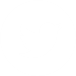 facebook.com/essexcountycouncil
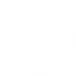 The information contained in this document can be translated, and/or made available in alternative formats, on request.
Published October 2023